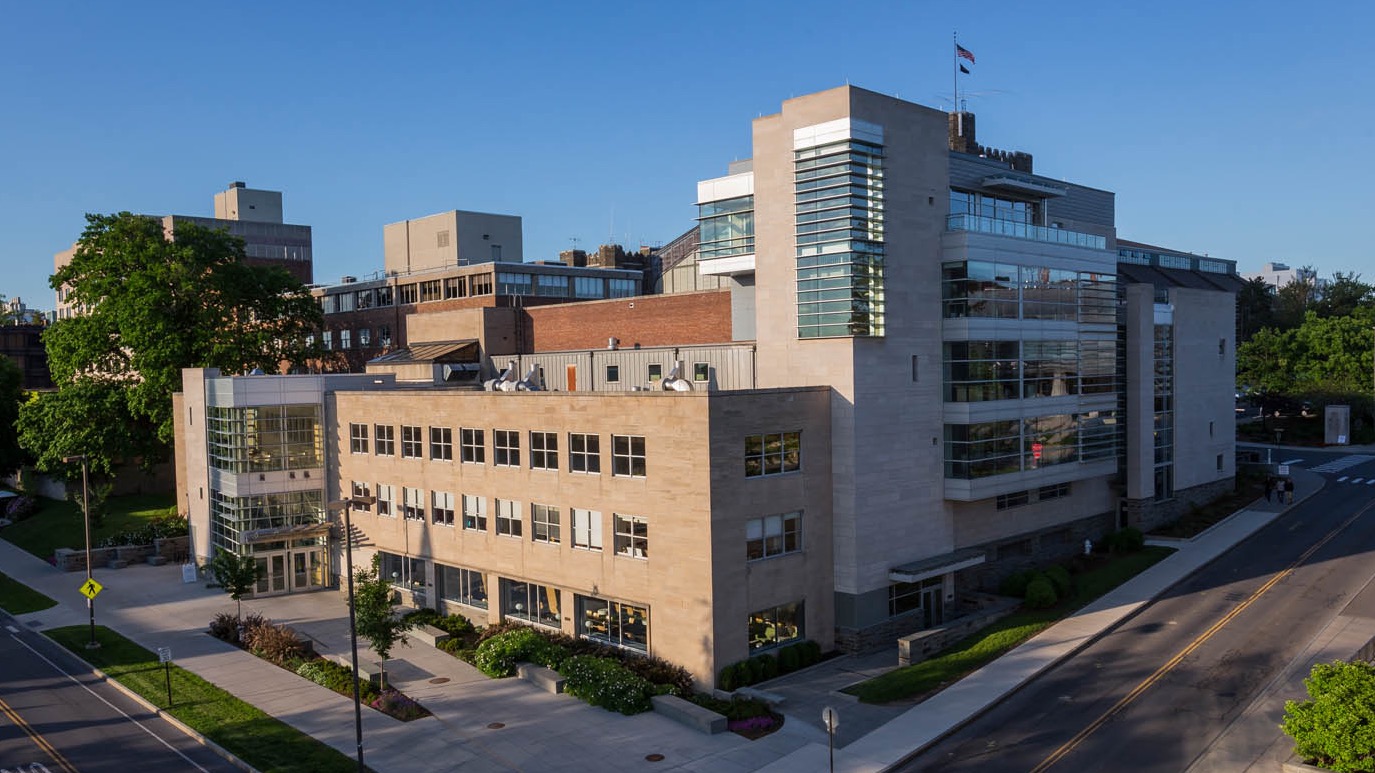 Core Curriculum Sequencing & Pre-Enrollment Information
Bachelor of Science in Hotel Administration
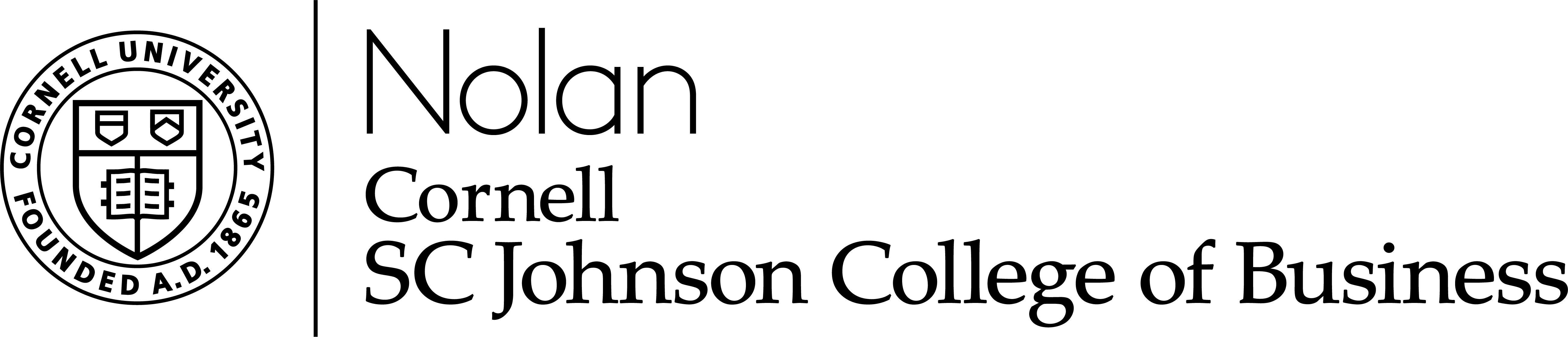 [Speaker Notes: Insert any pre-title text in the text box at the top (ie. “Presented by…”)

Insert the presentation title in the second text box with the largest text

Insert the speaker’s name and/or the month, day and year of the presentation.

Delete any text boxes you didn’t use.

You are welcome to use the image that is already included. For instructions on how to change the image, view slide 6. In order to keep the transparent look, change the picture’s transparency to 75% in the ”Picture format” pane that should pop up on the right side of the screen.]
Program Requirements
HADM CORE COURSES
(58 Credits)
Additional Requirements
CORE COURSES - APPLIED
(40 Credits)
CORE COURSES – DISTRIBUTIVE (LAS)
(18 Credits)
Practice Credit
(800 Hours)
HADM SPECIALIZATION ELECTIVES
(Applied)
(12 Credits)
REQUIRED DISTRIBUTIVE (LAS) ELECTIVES
FWS (3 Credits)
Ethics (3 Credits)
Diversity (3 Credits)
ARTS Distributive (15 credits)
University P.E. Requirement
(2 Credits)
University Swim Test Requirement
(recommended within 1st yr)
FREE ELECTIVES 
(Applied or DR, HADM or other)
(8 Credits)
ADDITIONAL DISTRIBUTIVE ELECTIVES
(HADM or other) 
(18 Credits)
Nolan School of Hotel Administration 2
[Speaker Notes: Enter the title in the first text box
Fill in your bulleted text in the second text box.

*** USE THIS SLIDE SPARINGLY THROUGHOUT YOUR PRESENTATION***
Putting large bodies of text on your slides is not recommended.]
Program Credit Summary
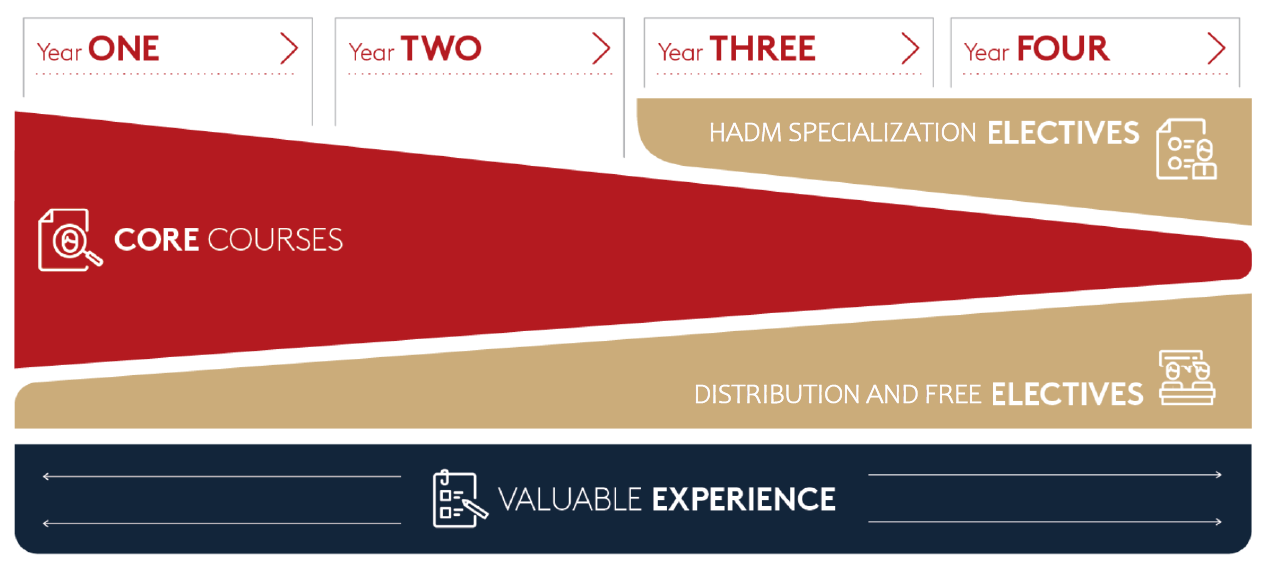 Guiding Principles
Create the best possible holistic learning experience for you.
Continue with the front-loaded core to ensure disciplinary foundations are achieved in the during the first two years.
Pay attention to the quantitative mix of classes, and time involved to learn how to be successful as a Cornell student, especially for first-year students. 
Build flexibility into the curriculum, giving you the ability to choose within the front-loaded core and specialize.
Cornell Nolan School of Hotel Administration 4
[Speaker Notes: Enter the title in the first text box
Fill in your bulleted text in the second text box.

*** USE THIS SLIDE SPARINGLY THROUGHOUT YOUR PRESENTATION***
Putting large bodies of text on your slides is not recommended.]
Second/Third Year Core Experience
Four Blocked Core Classes
Hospitality Quantitative Analysis (HADM 2011) - taught mostly in the Fall
Finance (HADM 2220) – taught mostly in the Fall
Marketing Management for Services (HADM 2430)
Human Resource Management (HADM 2810)

Five Flex Core Classes – take in Second/Third Year
Critical Thinking and Mathematical Modeling (HADM 2021)
Managerial Accounting (HADM 2210)
Principles of Hospitality Real Estate (HADM 2221) 
Restaurant Management (HADM 2351)
Fundamentals of Hospitality Development and Management (HADM 2560)
Most of you will have already completed this.
Third/Fourth Year Core Experience
Third/Fourth Year
Persuasive Business Communication (HADM 3650)
Business and Hospitality Law (HADM 3870)
Strategic Management (HADM 4410)
Enrollment Requirements
2000-level core classes MUST be completed by end of third year.
Students must have completed (or be enrolled in) 2000-level core to be approved for study abroad.
Students will be auto-enrolled in any outstanding 2000-level core during the pre-enroll period for the second semester of their third year.
*May be exceptions for junior transfer students.
Hard-coded pre-requisites will continue to be used as necessary to ensure proper sequencing:
E.g., Persuasive Communication (HADM 3650) must be completed prior to Strategic Management (HADM 4410)
Some Important Considerations
You need to self-enroll in approximately 3 additional courses:
2000-level “flex-core” courses and/or 
Distributive-elective requirements

Course Considerations:
HADM 2021: Critical Thinking & Mathematical Modeling in Operations
Take soon while HADM 2011 content is fresh in your mind!
HADM 2351: Restaurant Management capacity constraints
Fall 2023 – 1 Section (Monday)
Spring 2024 – 1-2 Sections (Monday & Tuesday… maybe Wednesday)
Pre-Enrollment Information
If you have questions during the pre-enrollment period, please follow the process below: 
Step 1: Use your resources to try to find the answer to your question independently.
Please refer to the Student LaunchPad, and Student Handbook for information regarding your Undergraduate Degree Audit, Practice Credit policies and degree requirements.
Utilize the attached FAQs and the Resources for Students webpage.
Step 2: Attend Virtual 1:1 Advising Drop-Ins. Schedule and Zoom link above. 
Step 3: Email ha-advising@cornell.edu.
 If you cannot find the answer to your question independently, and are not available to join drop-ins, email us your question. Please anticipate a response time of up to 3 business days during the pre-enrollment season.
Virtual 1:1 Pre-enrollment Drop-in Advising
We will be offering virtual pre-enrollment drop-in advising leading up to, and during the week of pre-enrollment. We will not be facilitating day-of appointments, unscheduled Zoom calls or in-person drop-ins. Our pre-enrollment drop-in schedule is:  
Monday April 24 – Thursday April 27 
10:00am – 12:00pm EST 
2:00pm – 4:00pm EST 
Friday April 28  
10:00am – 12:00pm EST 
2:00pm – 3:00pm EST 
Monday May 1 – Thursday May 4 
10:00am – 12:00pm EST 
2:00pm – 4:00pm EST 
Friday May 5 
10:00am -12:00pm EST 
2:00pm – 3:00pm EST
Drop-in Zoom link: 
https://cornell.zoom.us/j/94687812347?pwd=dzYyNVZzTHk3cXN3MldWYm9TdGVEdz09 

Meeting ID: 946 8781 2347   
Passcode: 624493
Questions???